The 1920’s
A Republican Decade
Back to Isolationism
I.  Warren G. Harding—1921-1923
In 1920: 18th amendment (prohibition)
19th amendment (women’s suffrage)
Election of Harding
“a return to normalcy”
“The Ohio Gang”
Teapot Dome Scandal
Died in office
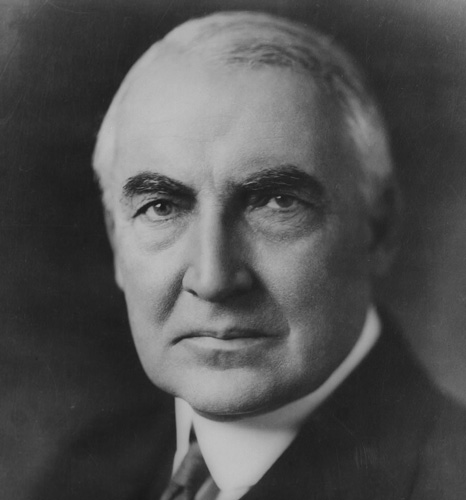 II.  Calvin Coolidge—1923-1929
“Keep cool with Coolidge”

“The business of 
          America 
          is business.”

“Silent Cal”
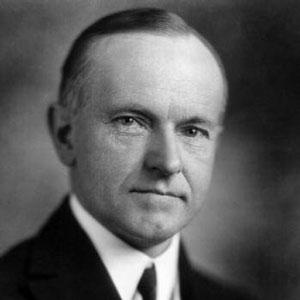 III.  Herbert Hoover—1929-1933
“The engineer”

“Hooverizing”

“A chicken in every 
      pot!”
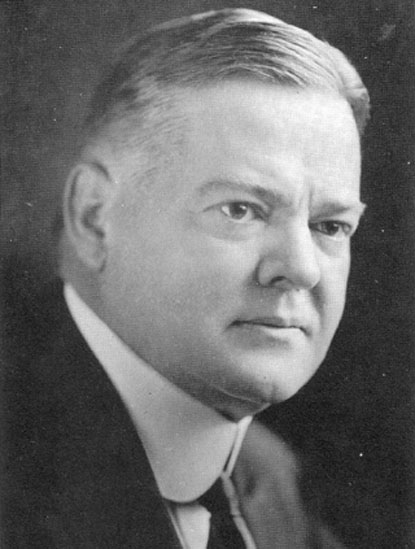 “ Three Hoovers”
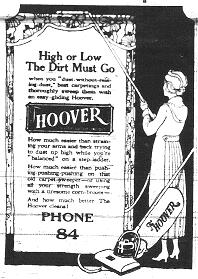 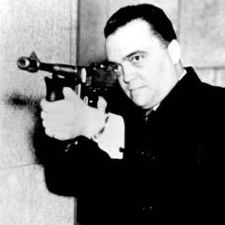 J. Edgar Hoover—F.B.I.
The Vacuum Cleaner
IV.  The Economy
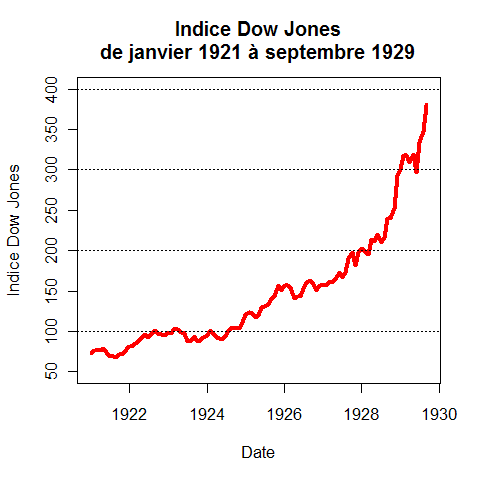 Prosperity 
Big Business
Consumerism
Laissez-faire in 
    economics 
Laissez-faire in 
    social issues
Prosperity…
Automobile industry
Household appliances
Clothing and gadgets
Madison Avenue advertising
Women in the workplace

NOT for farmers!
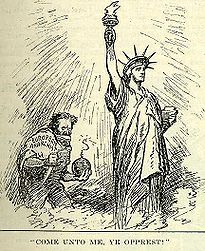 V.  Red Scare
Fear of Communists
Fear of Russians
Fear of immigrants
Fear of socialists
Fear of anarchists
Fear of unions
Fear of foreigners
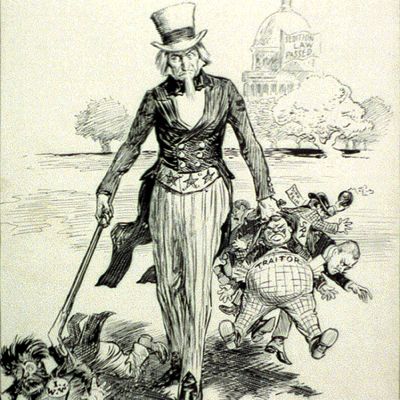 Immigration  Closed!
AP: National Origins Act of 1924
Quotas on European Immigrants led to decrease 

Mexican and Puerto Rican immigration increased
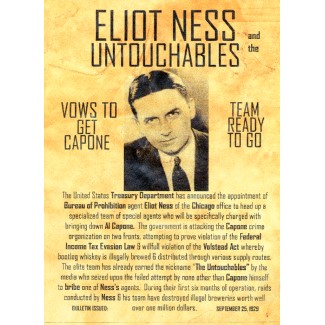 VI.  Government Enforcement
Palmer Raids (enforcement 
	of Espionage Act)

The Volstead Act 
	(enforcement of 18th Am)

“The Untouchables”

Court cases…
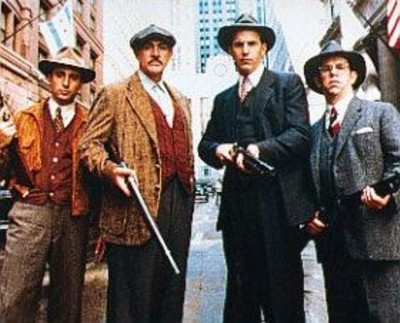 “The income tax law is a lot of bunk.  The government can’t collect legal taxes   from illegal money.”	Al Capone
AP:  Court Cases
Gitlow v. New York—all of first amendment applies to all states—protects freedom of press and speech—addresses 14th amendment’s rights of citizenship

Schenk v. U.S.—does not protect freedom of speech and press during war—upheld Espionage Act (result of Socialist anti-war pamphlets distributed to draftees)— “clear and present danger”


(Others:  Sacco and Vanzetti, Leopold and Loeb, Scopes, the biology teacher)
VII.  Labor Unrest
Strikes and riots—Note: Union membership decreased
	during
	1920s
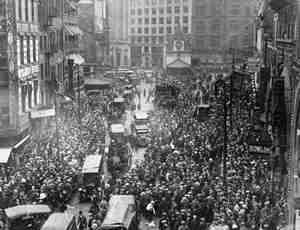 VII.  Election of 1928
Al Smith ran for president in 1928 against HH   	as a Democrat against prohibition
He was the first Catholic candidate 
    	for President
Soundly defeated
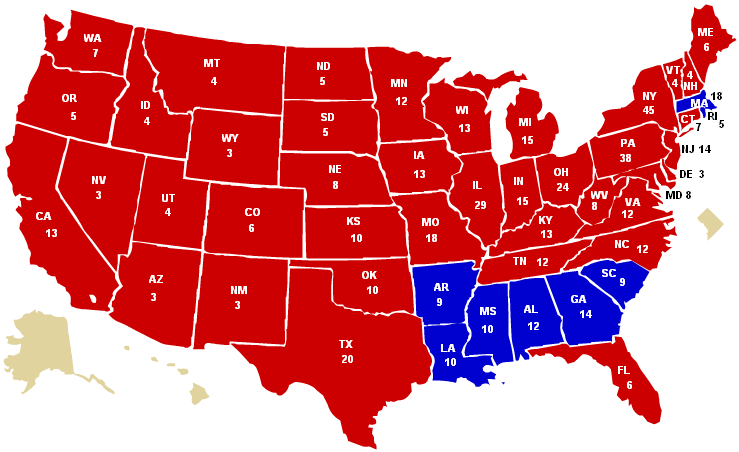 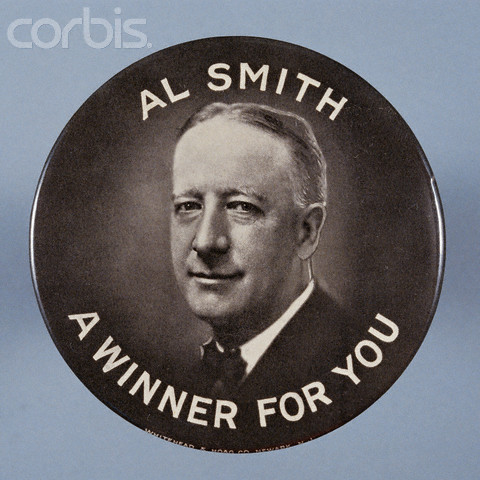 VIII.  Rise of Intolerance
Growth of KKK nationwide targeted people who were not White Anglo-Saxon and Protestant.
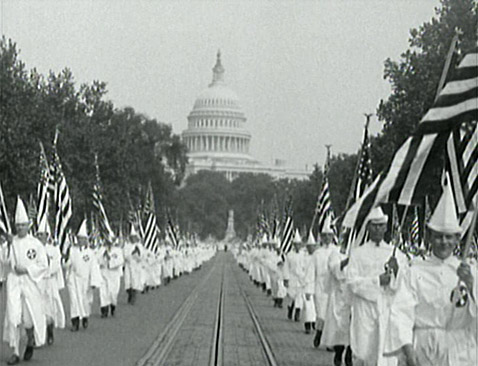 Conservative Ideas in Schools
It was illegal to teach evolution in most states
Law was challenged by a biology teacher in Tennessee
The Scopes Trial was a “media circus”
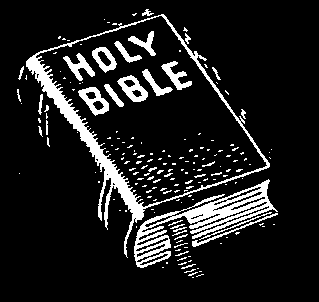 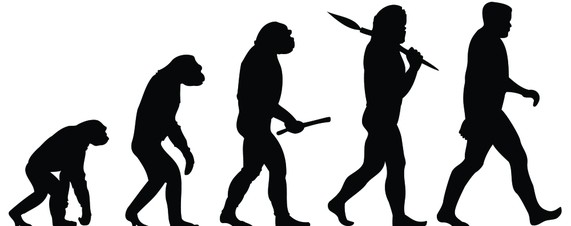 End of Progressive Ideas
Intolerance about race

Women divided about goals of feminism

Distractions of mass media—entertainment became a priority

“Me” Decade

Farmers still suffering and not part of prosperity
APUSH Open Ended Essay Prompt
To what degree did the Roaring Twenties represent both extreme conservative ideas and extreme liberal ideas?
The Twenties Dichotomy  (Juxtaposition)
Conservative Politics
Staying out of international affairs
Big business
Wall Street tycoons
Isolationism
Limiting Immigration
Laissez-faire 
Prohibition
KKK
Religious Fundamentalism and Scopes trial
Liberal attitudes toward women’s rights
Fashion
Speakeasies and drinking parties
Dating and youth
Consumerism and paying on time
Playing the stock market
Church attendance down
Freud
Movie stars
“Lost Generation”
Evolution and Scopes trial
CONSERVATIVE TRENDS
LIBERAL TRENDS